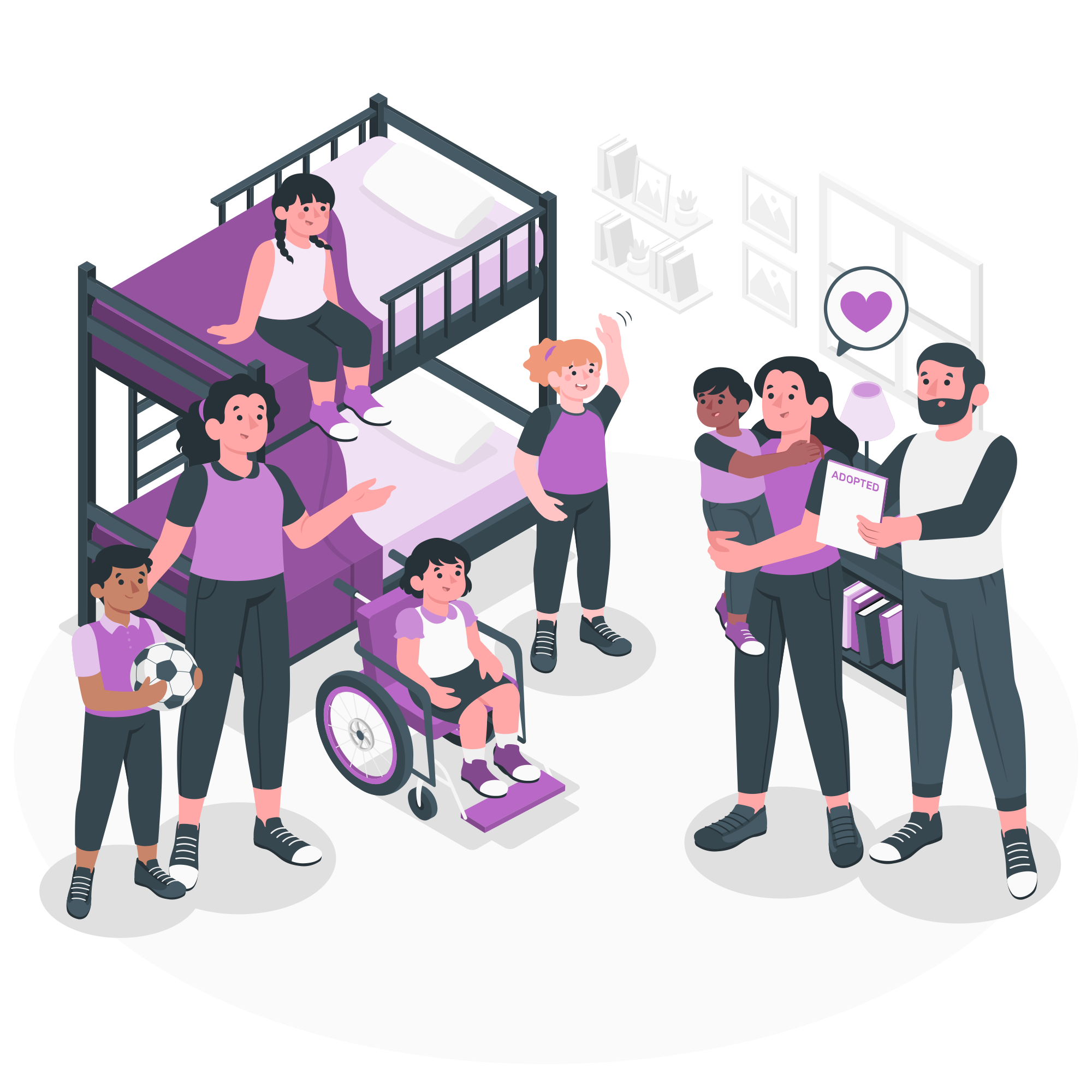 Alle illustrasjoner: Storyset
Kjønn og familie
Seksuelle og reproduktive rettigheter
Kvinnelig seksualitet
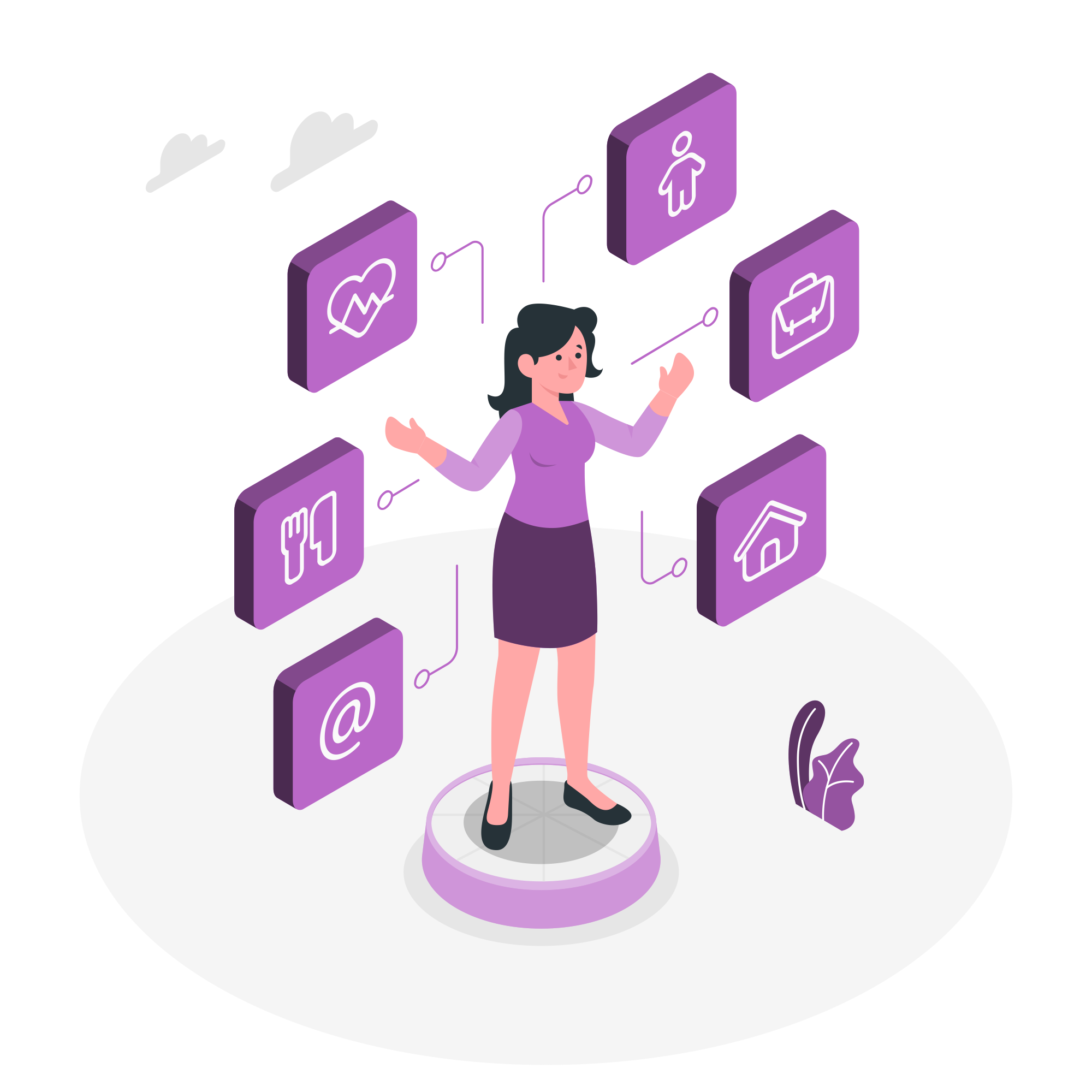 Ofte ikke anekjent som eksisterende
Ideen og myten om jomfrudom og jomfruhinne
Fortsatt «i live» i dag
Heterofil til det motsatte er bevist
Kun heterofil/penetrerende sex regnes som sex
Kunnskap om egen kropp
F.eks. Relativt nytt at en vet hvordan klitoris ser ut
Hvem definerer seksualiteten din?
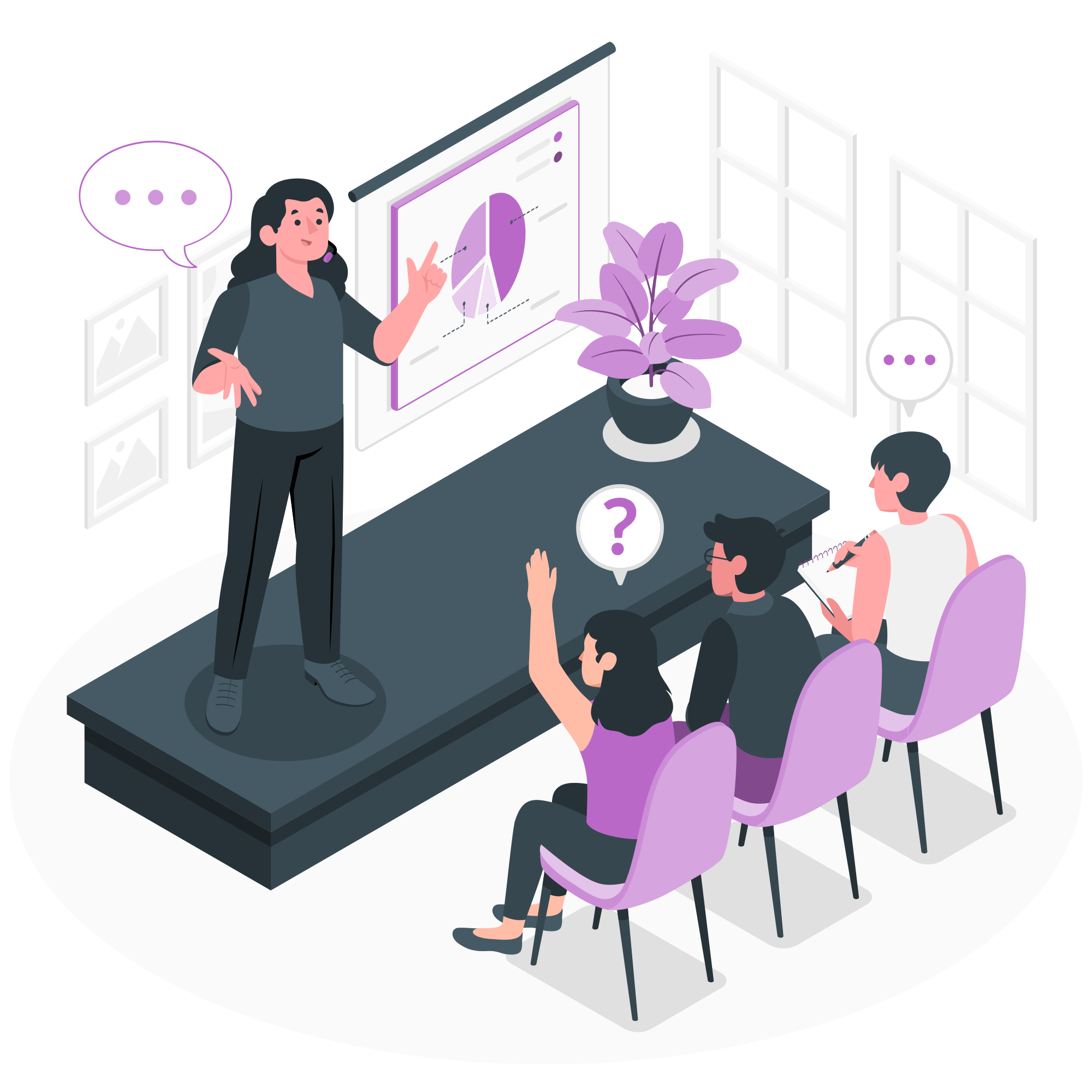 Heldigvis mer kunnskap, men hvem har definisjonsmakten?
Deg selv, samfunnet, media, partner?
Kvinnelig seksualitet = balansekunst
Definere sin egen seksualitet!
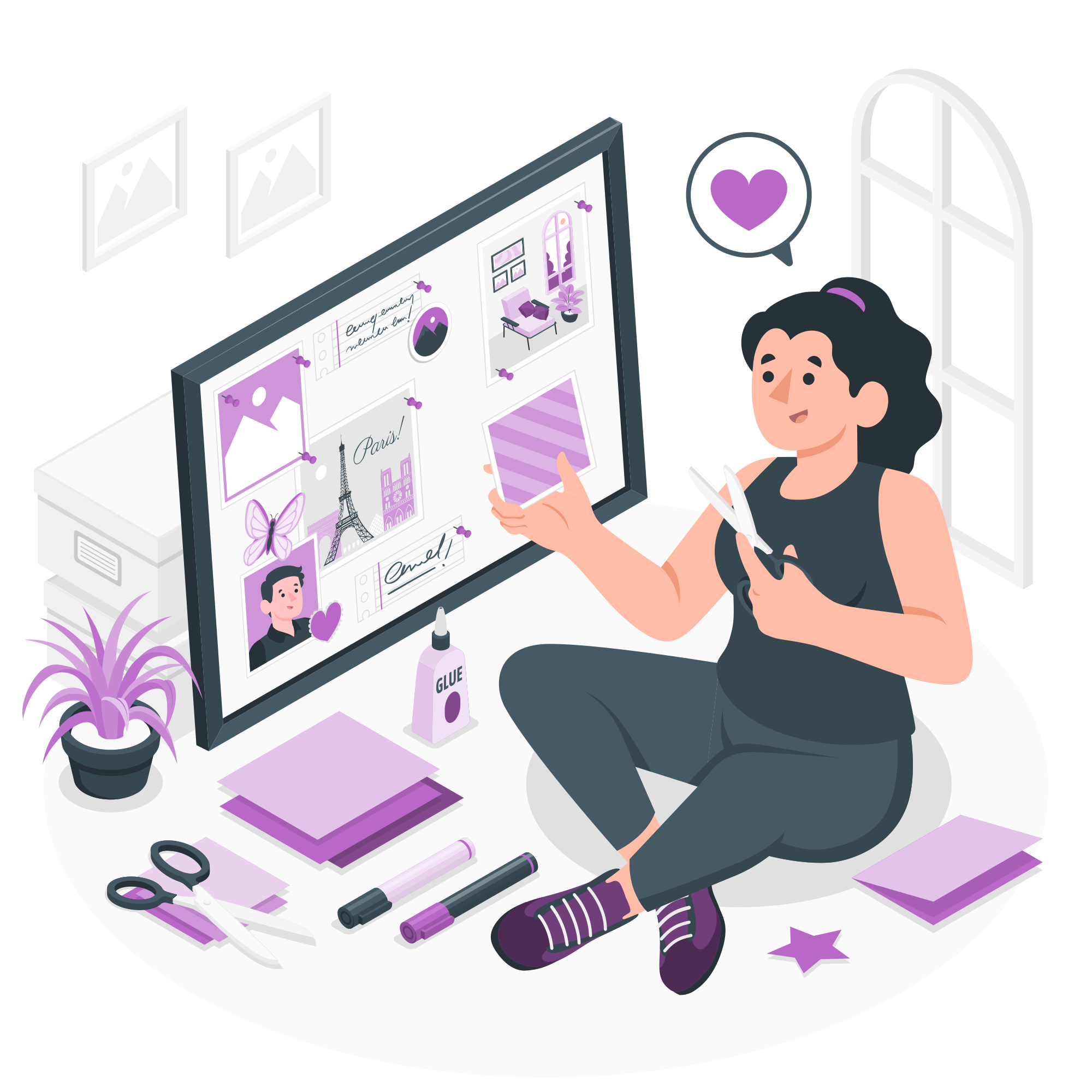 1. Tidligere erfaringer
2. Trygghet
3. Lyst
4. Kontekst
5. Grenser
Seksualitet og reproduksjon: Prevensjon
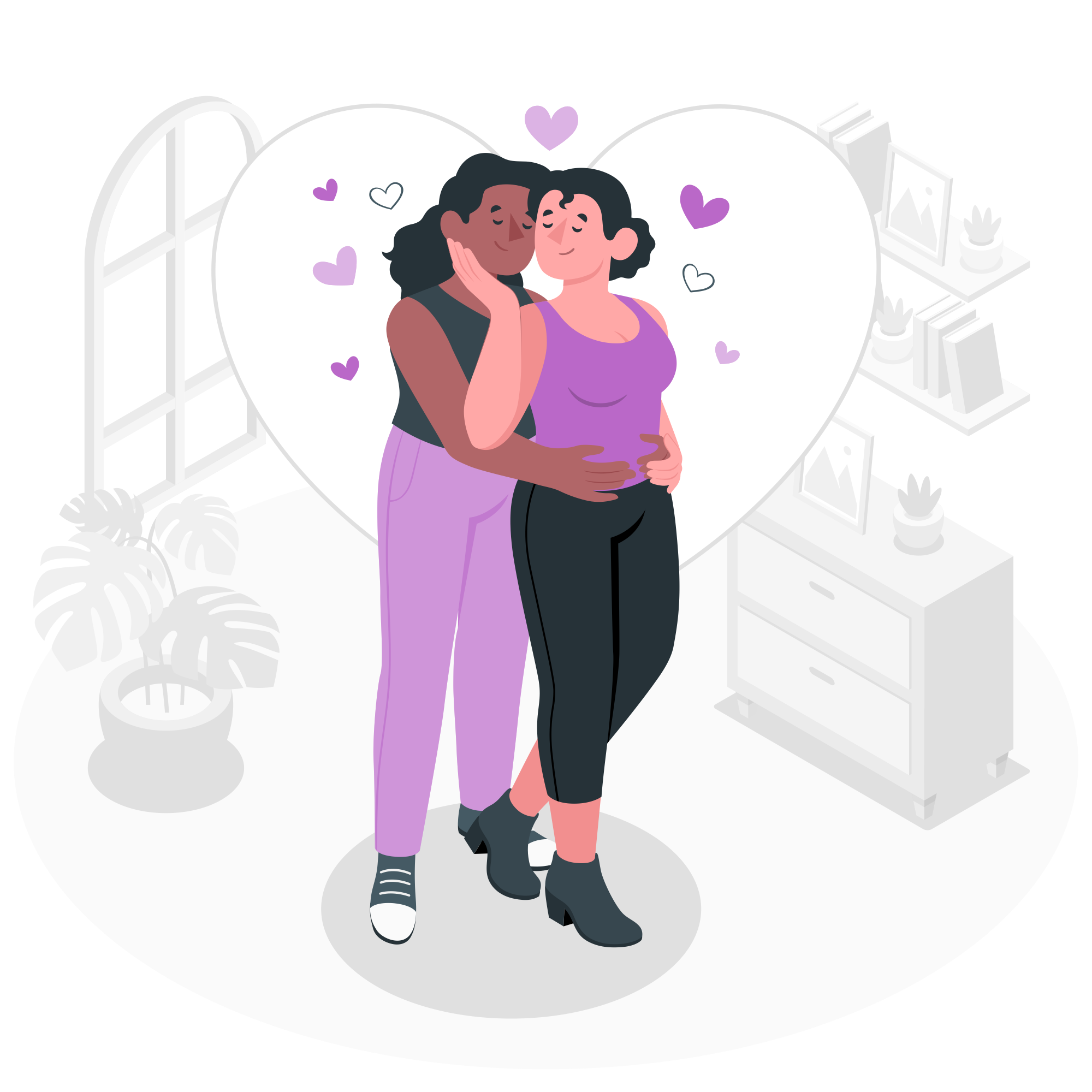 • En seksuell revolusjon
• Samtidig: ofte et ansvar som legges på kvinner
• Tenåringsmødre vs. tenåringsfedre
Seksualitet og reproduksjon: Abort
• I Norge i dag, selvbestemmelse til uke 12
• Dagens abortlov vedtatt i 1978 - med en stemmes overvekt!
• Aktuell sak med mulighet for framgang i dag!
• Internasjonalt: fremgang og tilbakegang
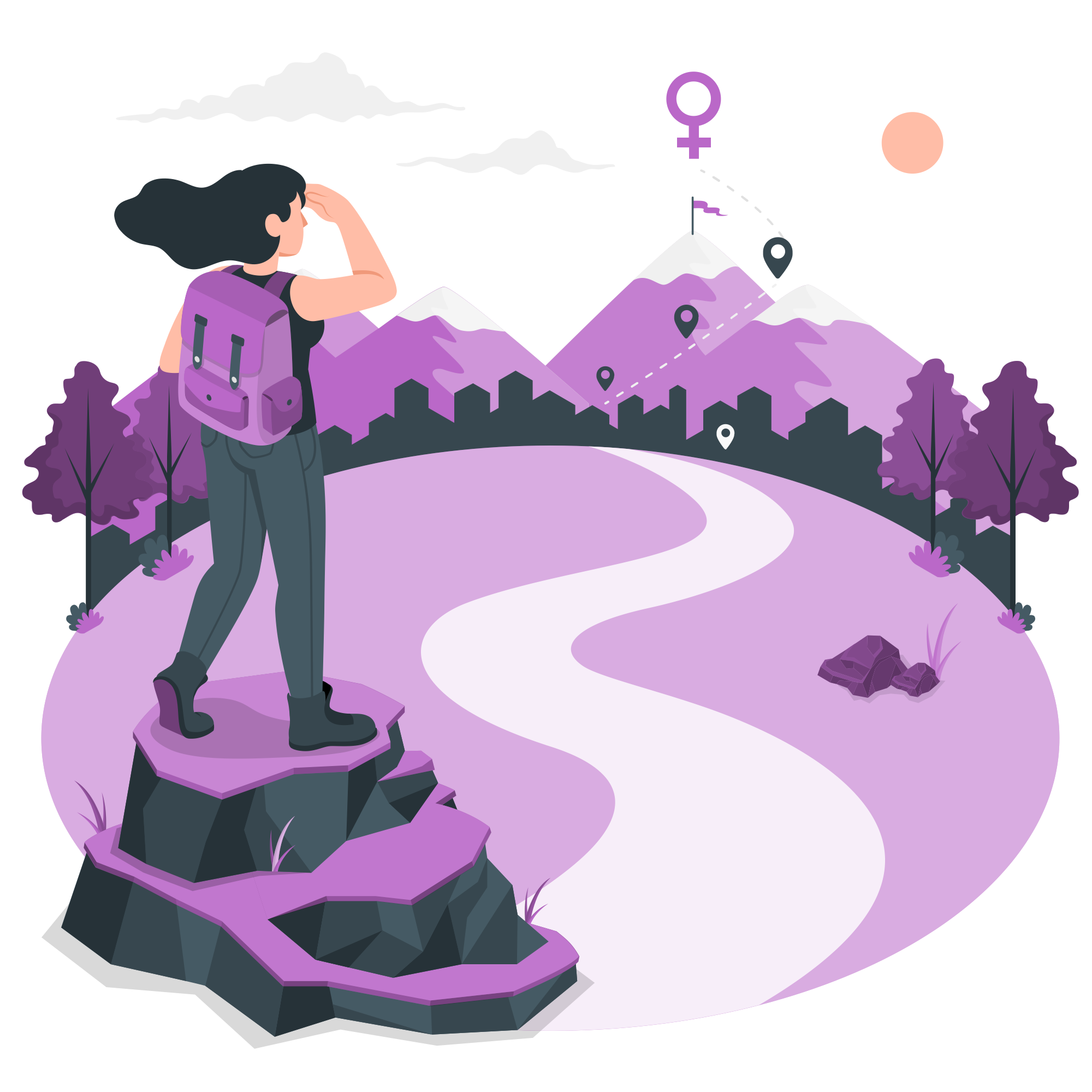 Familievalg
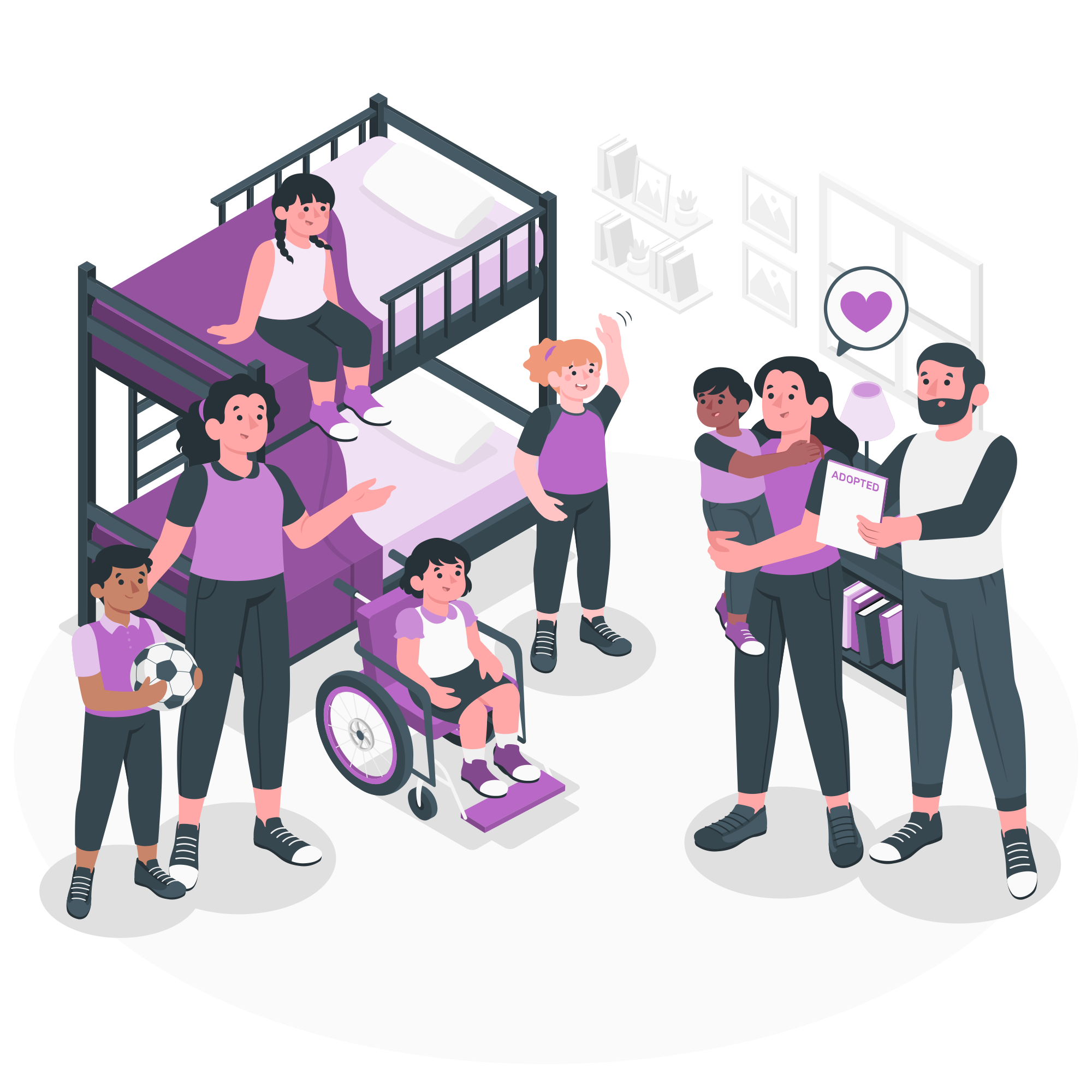 Forventninger og press
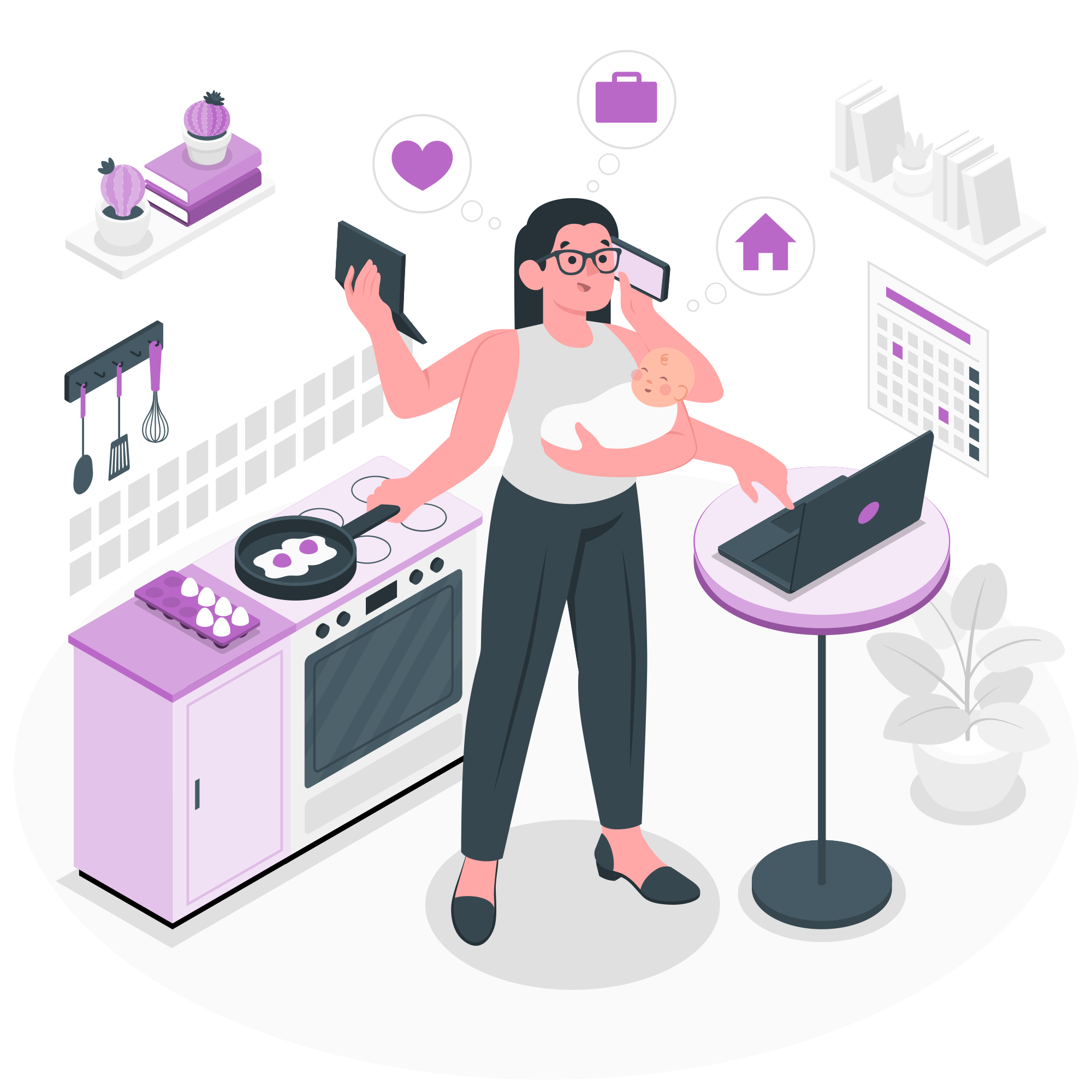 • Barn eller ikke barn?
• Settes spørsmålstegn ved kvinners valg - menn ofte mer usynlige
• For ung, for gammel, ikke student, ikke karrierekvinne…
Samfunn og familievalg
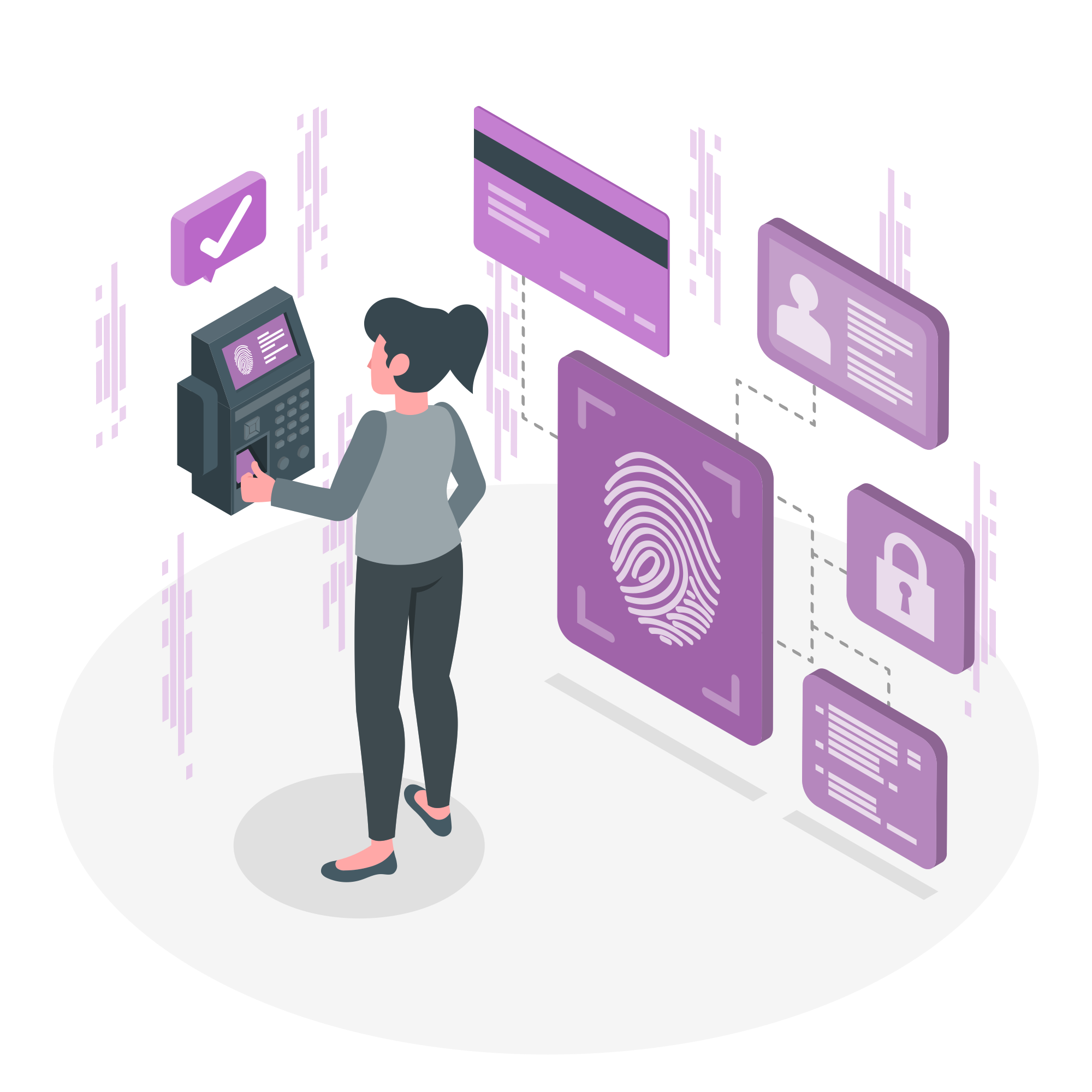 • Forventning om at en skal føde barn - men hva gjøres politisk?
• Økonomi, bolig og jobb
Fødsels- og barselsomsorg
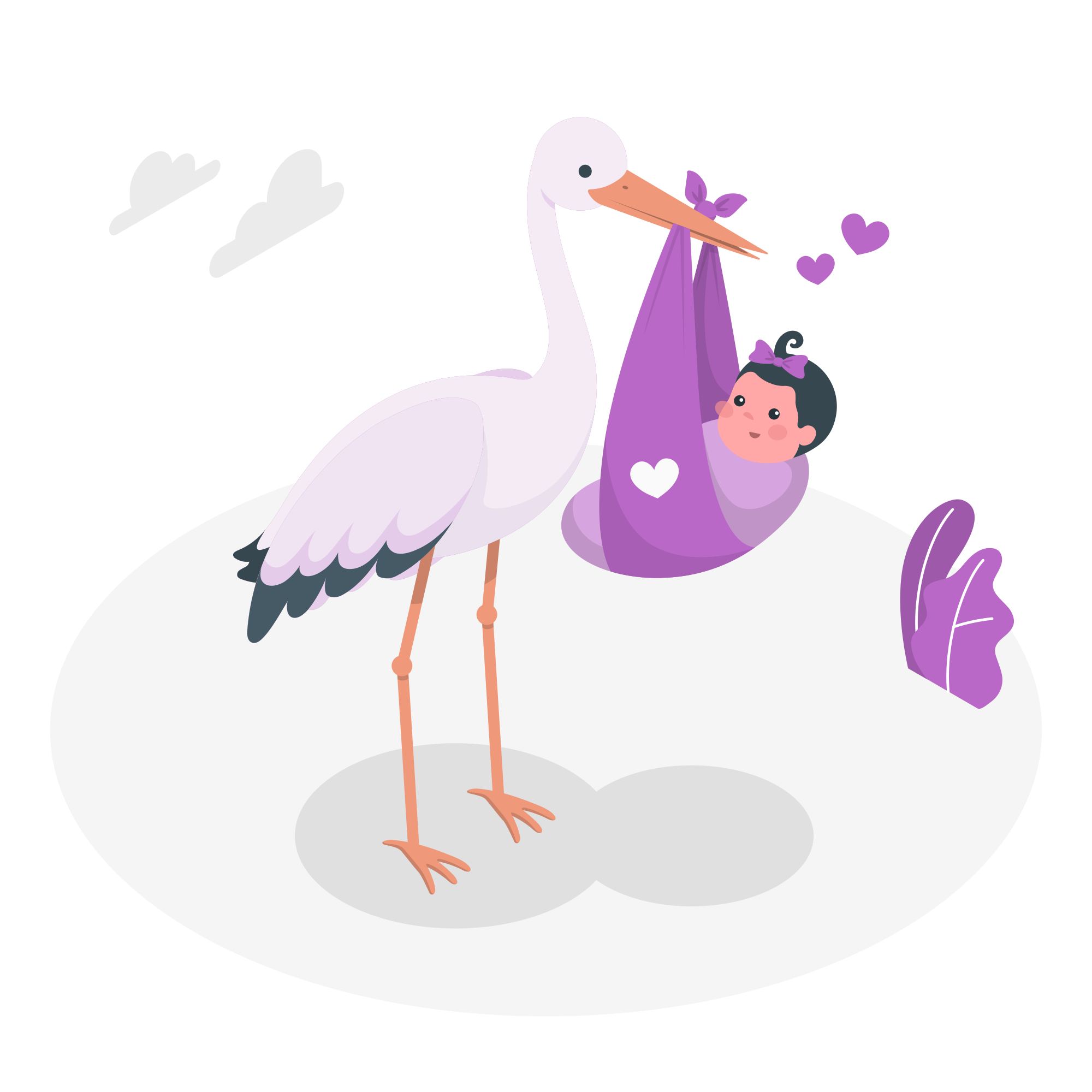 • Stadige kutt, effektivisering og sentralisering.
Skjer både i bygd og by
• Press på tidlig hjemreise
• Barselopprøret!
Kjønn og familie
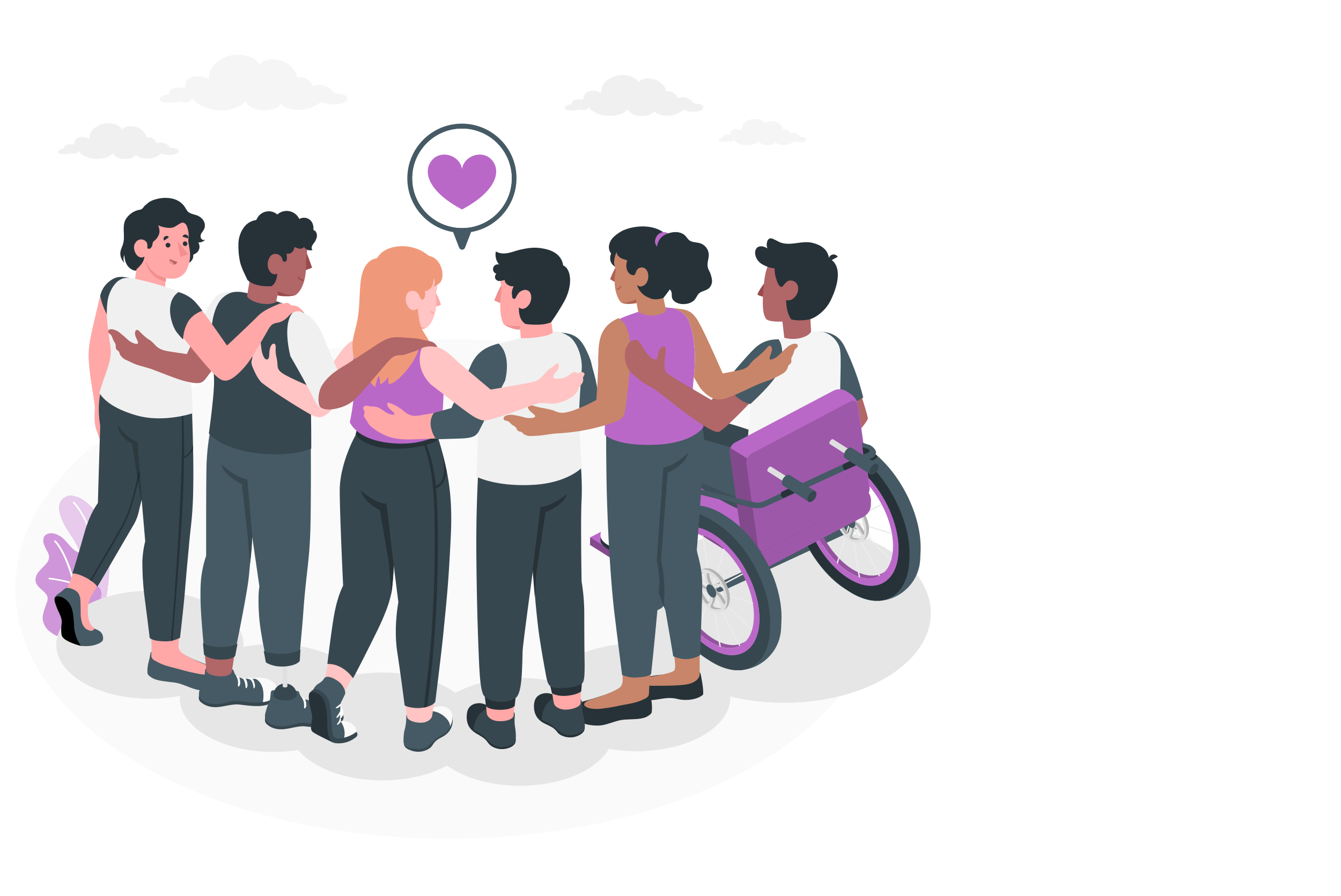 Vi ønsker et samfunn der alle kvinner kan ta frie valg, bestemme over egen kropp og seksualitet, og over eget lisvløp.

En sterk kvinnebevegelse og felles kamp som har gitt oss de rettighetene vi har i dag - og trengs for videre kamp!